Pinksterproject 2023
Leven door Gods verbinding
[Speaker Notes: Startdia Pinksterproject 2023]
28 mei
In zijn naam samen
[Speaker Notes: Projectthema]
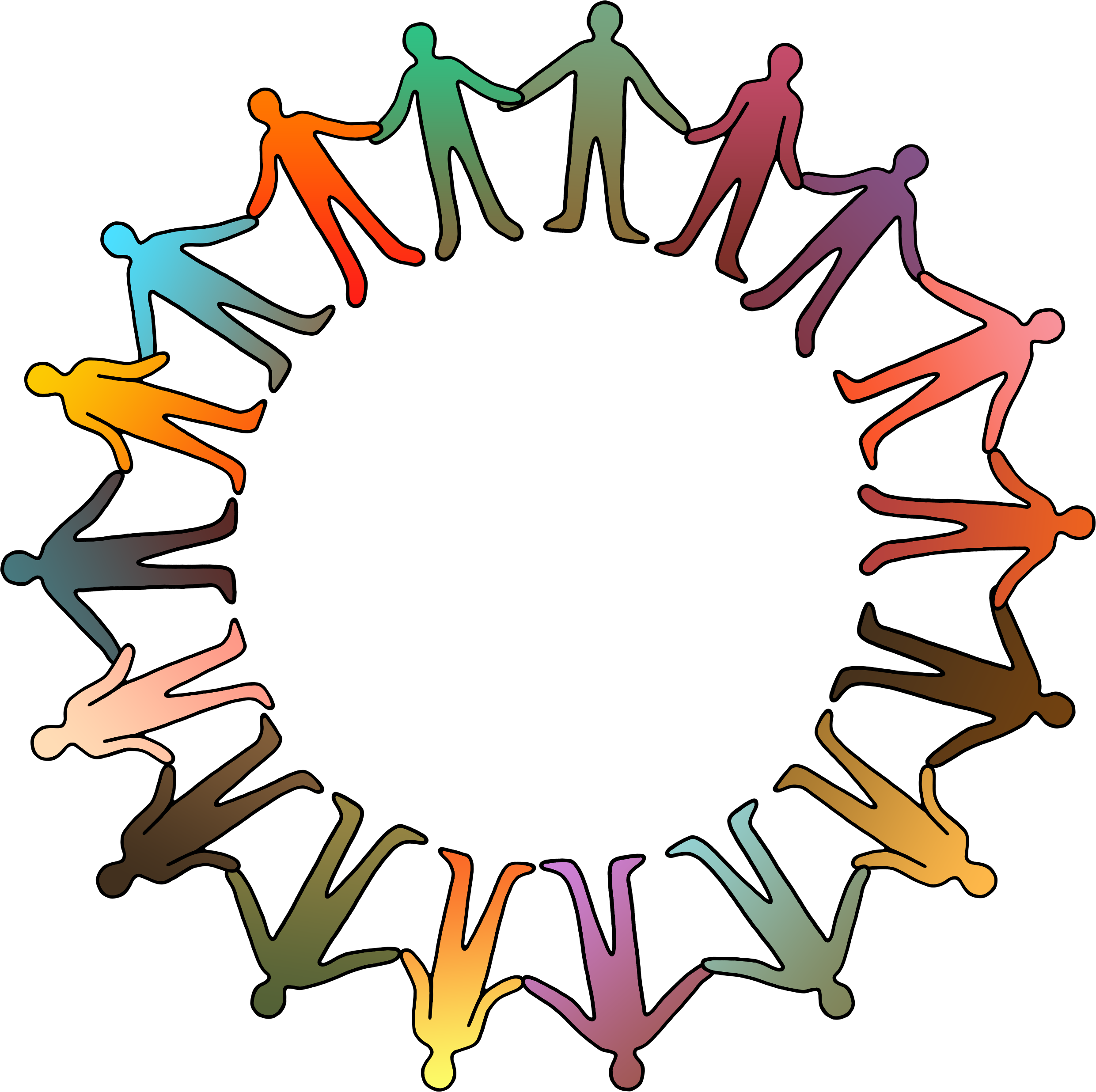 In zijn naam samen
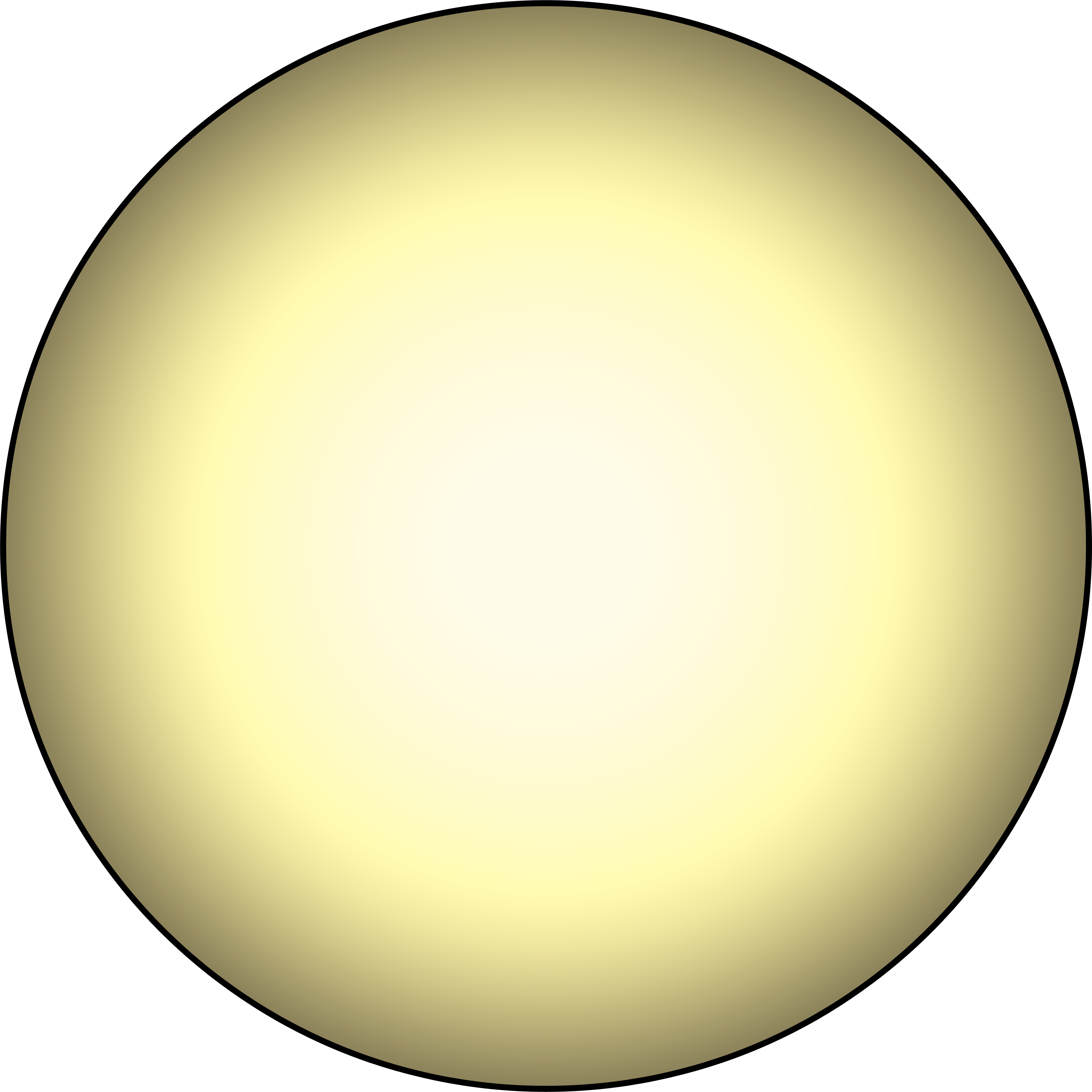 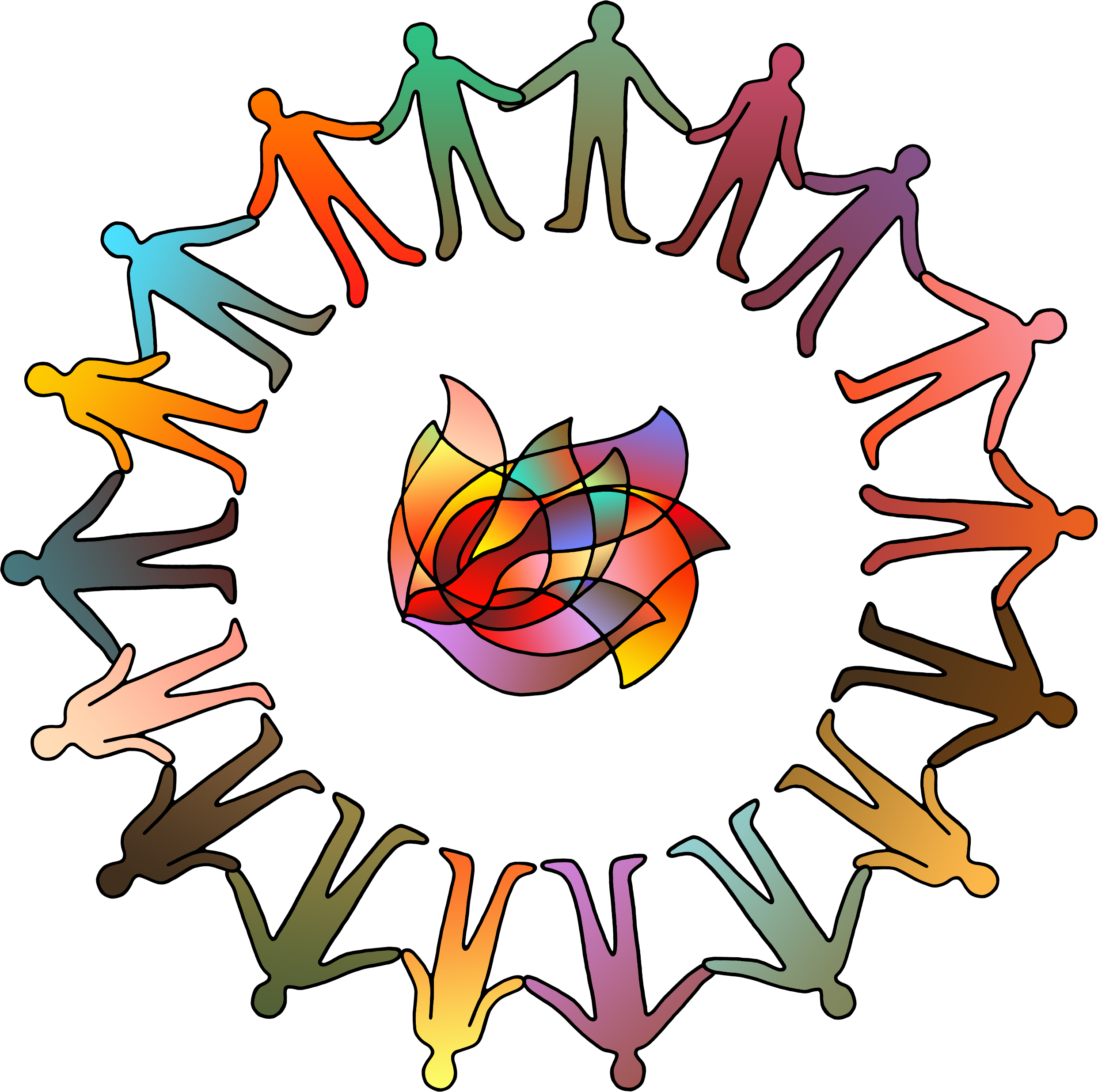 [Speaker Notes: Verbeelding bij thema]
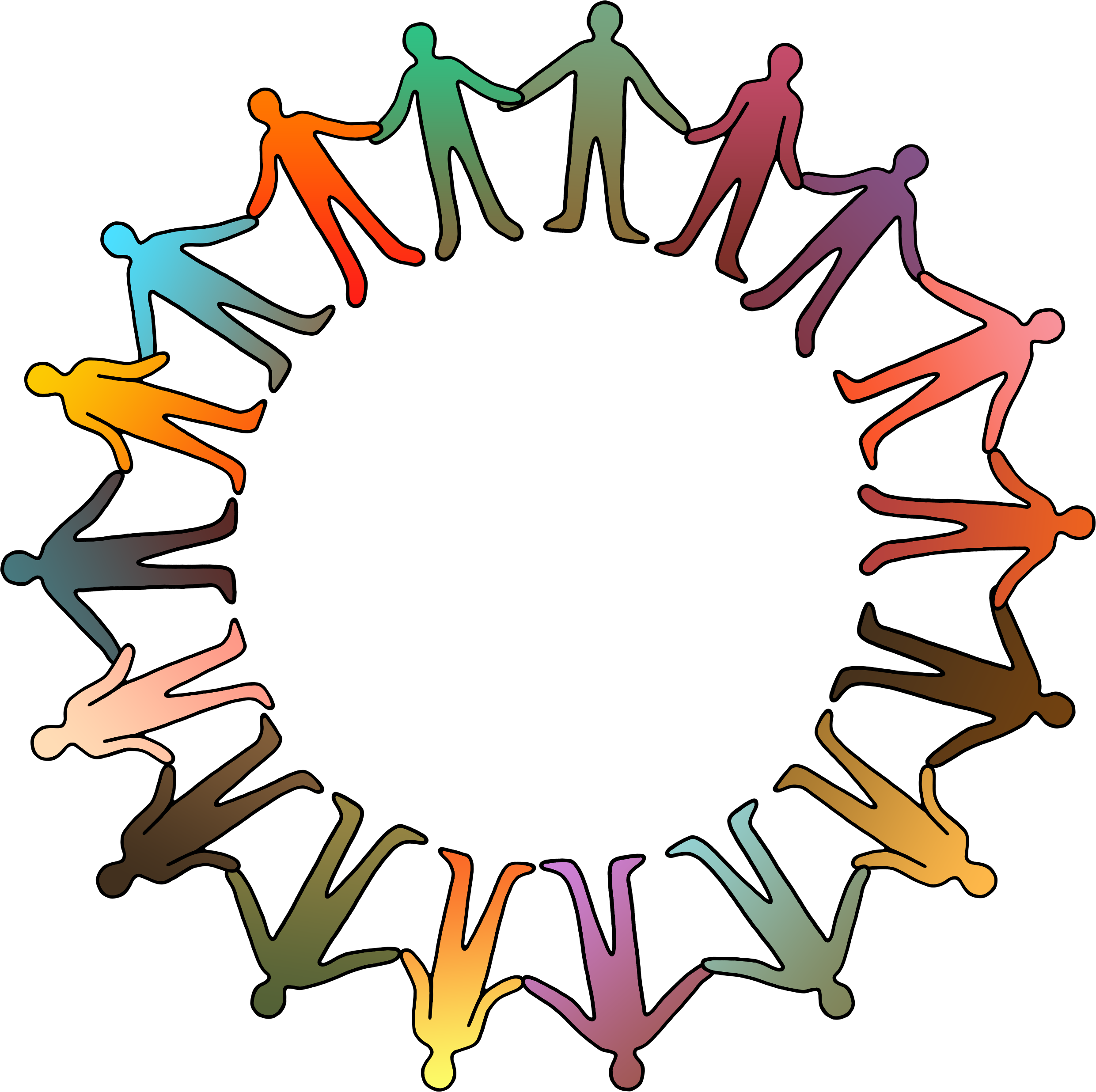 Kringvorm met figuren die door de handen met elkaar zijn verbonden, in het midden de duif, teken van de Heilige Geest omgeven door tongen als van vuur, God verbindt ons door de Heilige Geest aan Hem en elkaar.
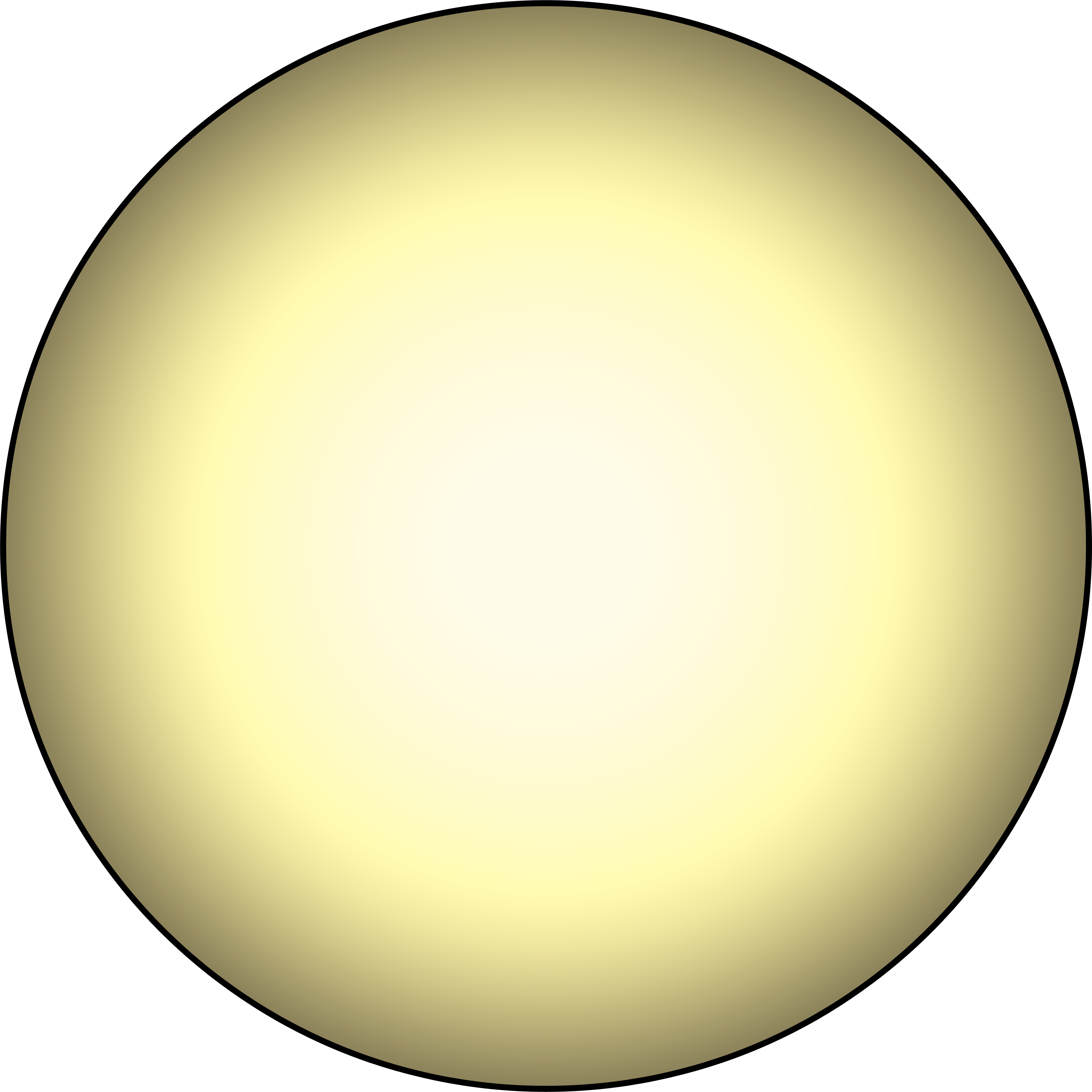 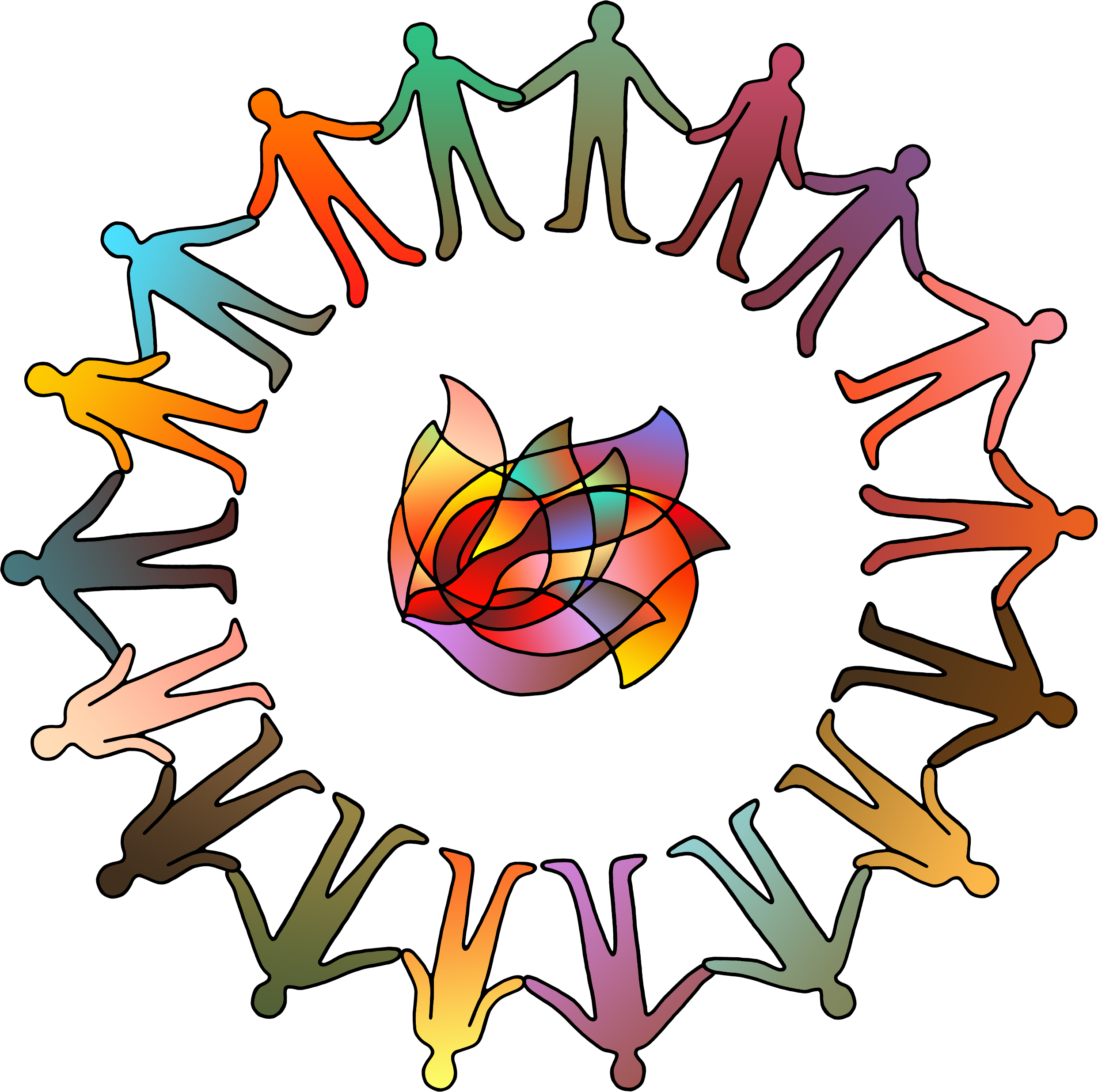 [Speaker Notes: Uitleg verbeelding]
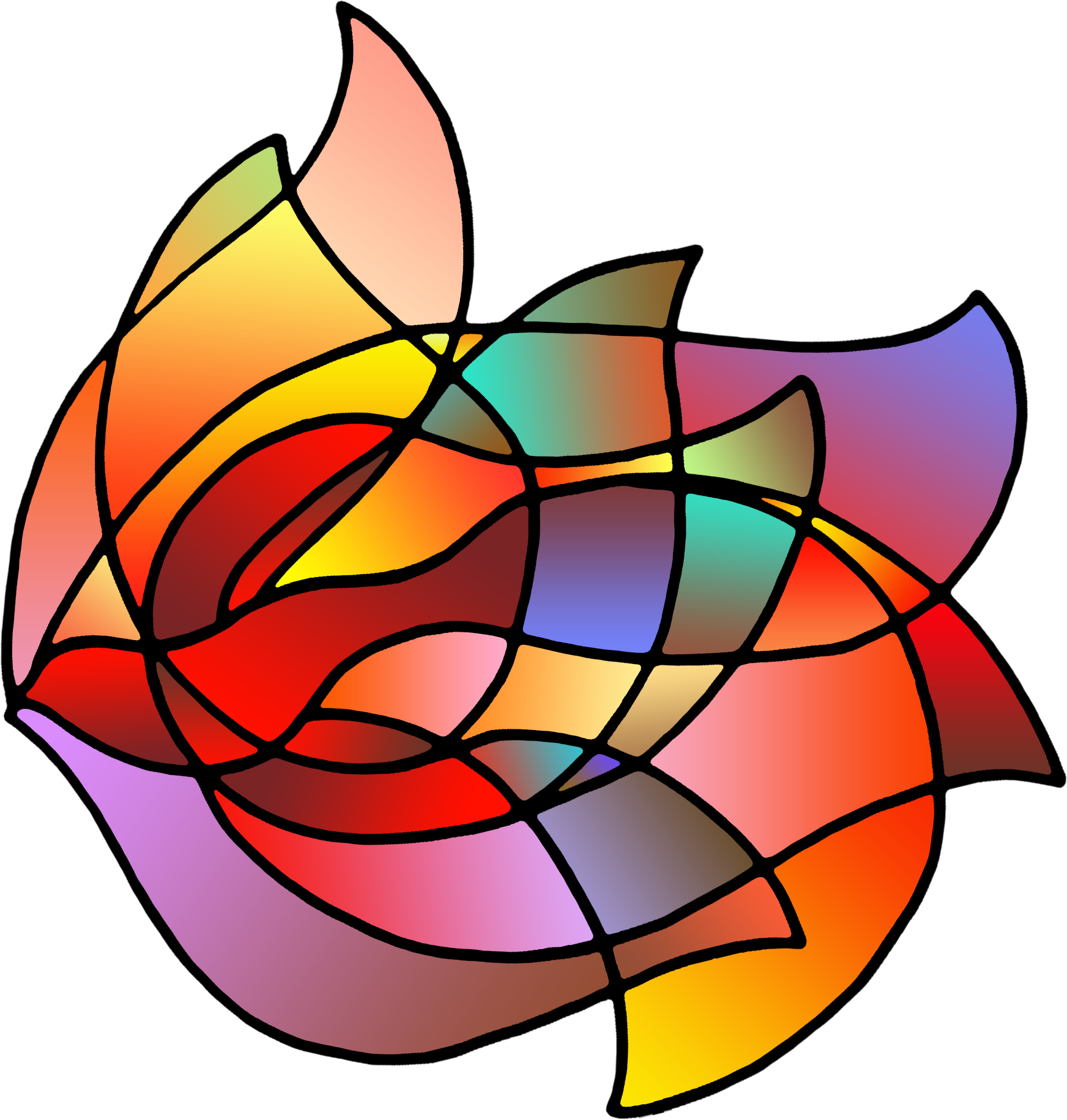 Leven door Gods verbinding
Gezegend 
Pinksterfeest!
[Speaker Notes: Afsluitende dia]